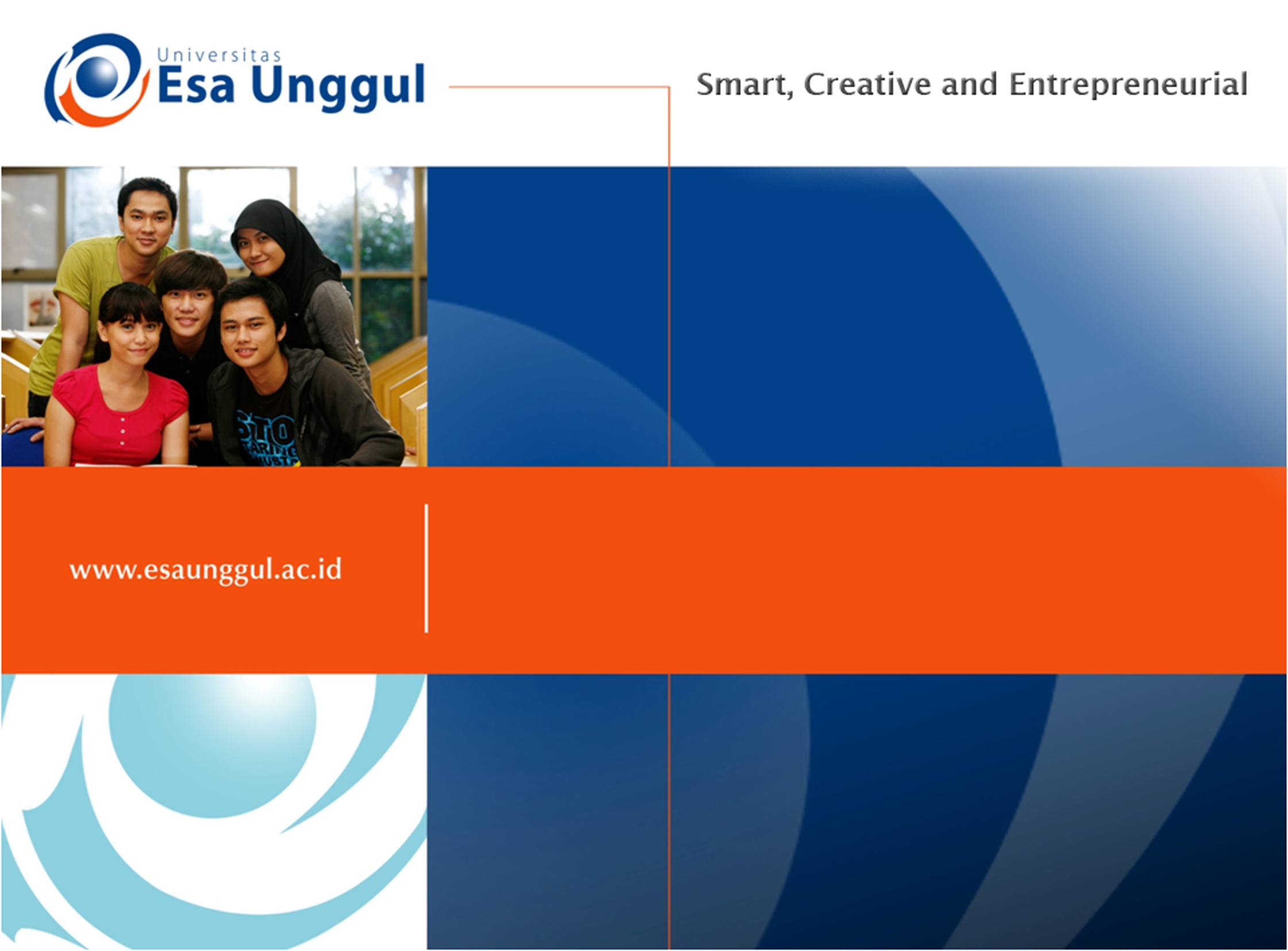 Model-model pengembangan profesionalisme guru
Pertemuan Kelima

Noni Agustina

PGSD
FKIP Universitas Esa Unggul
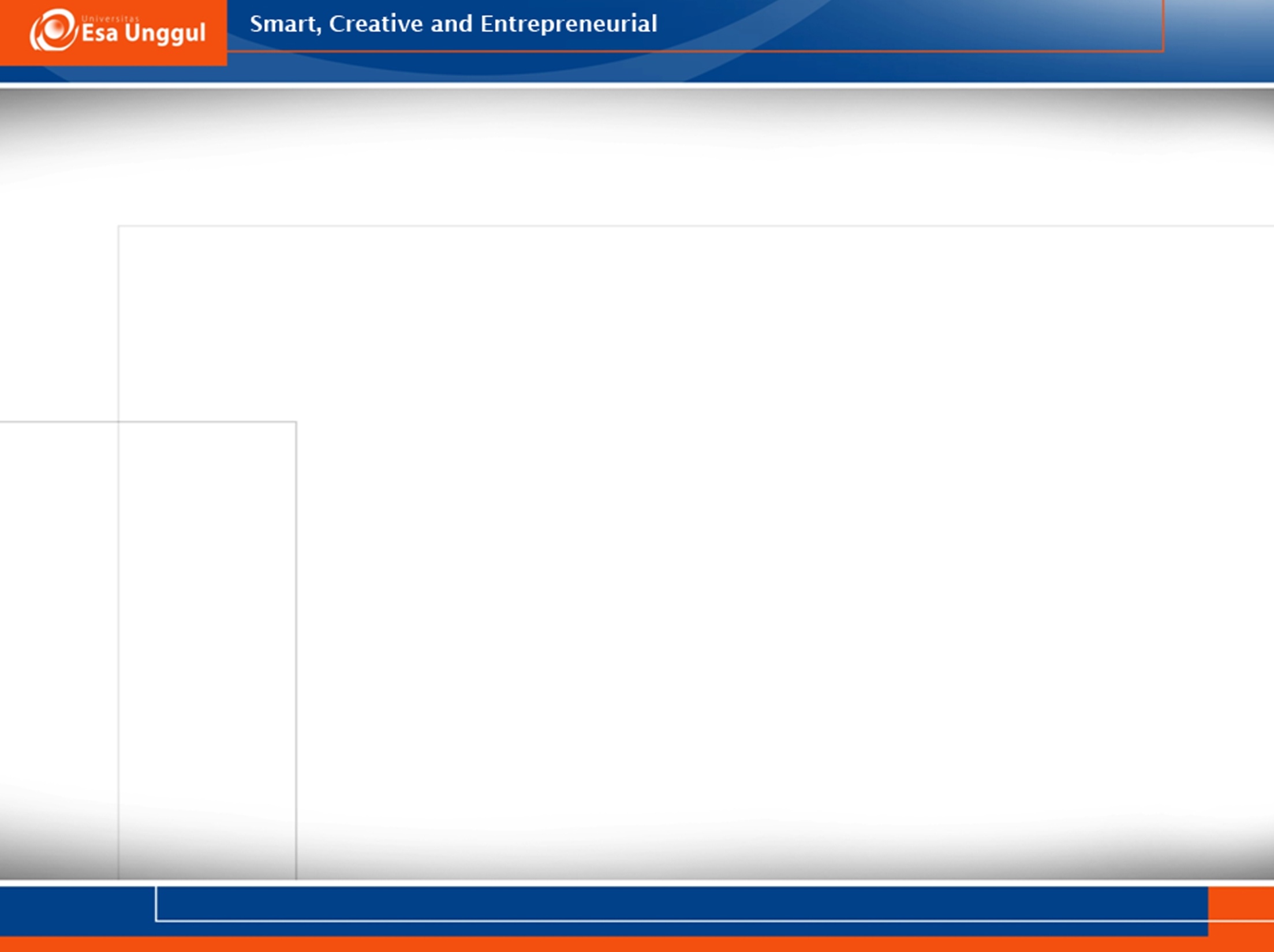 CAPAIAN PEMBELAJARAN
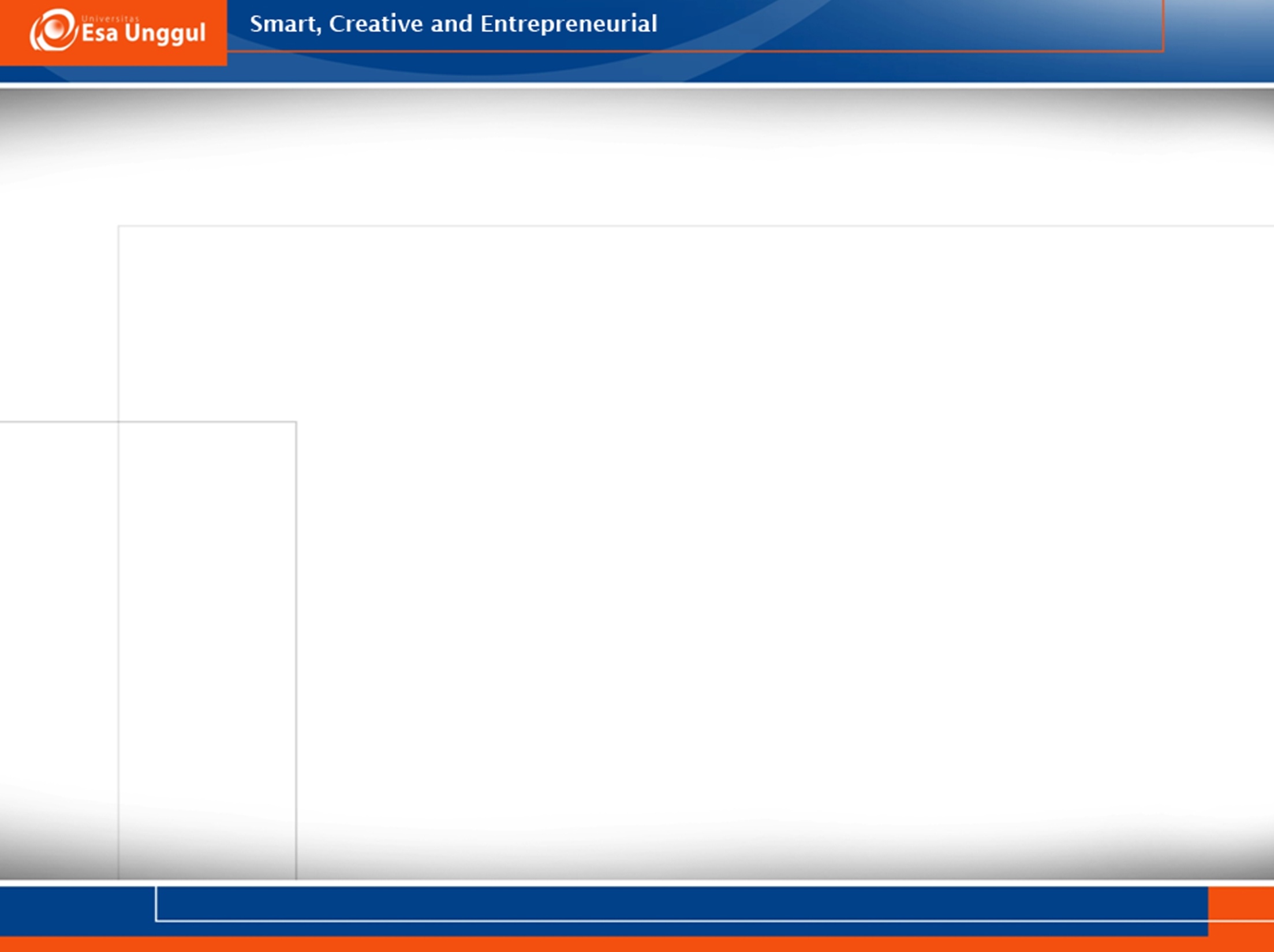 Pentingkah pengembangan profesionalisme guru?
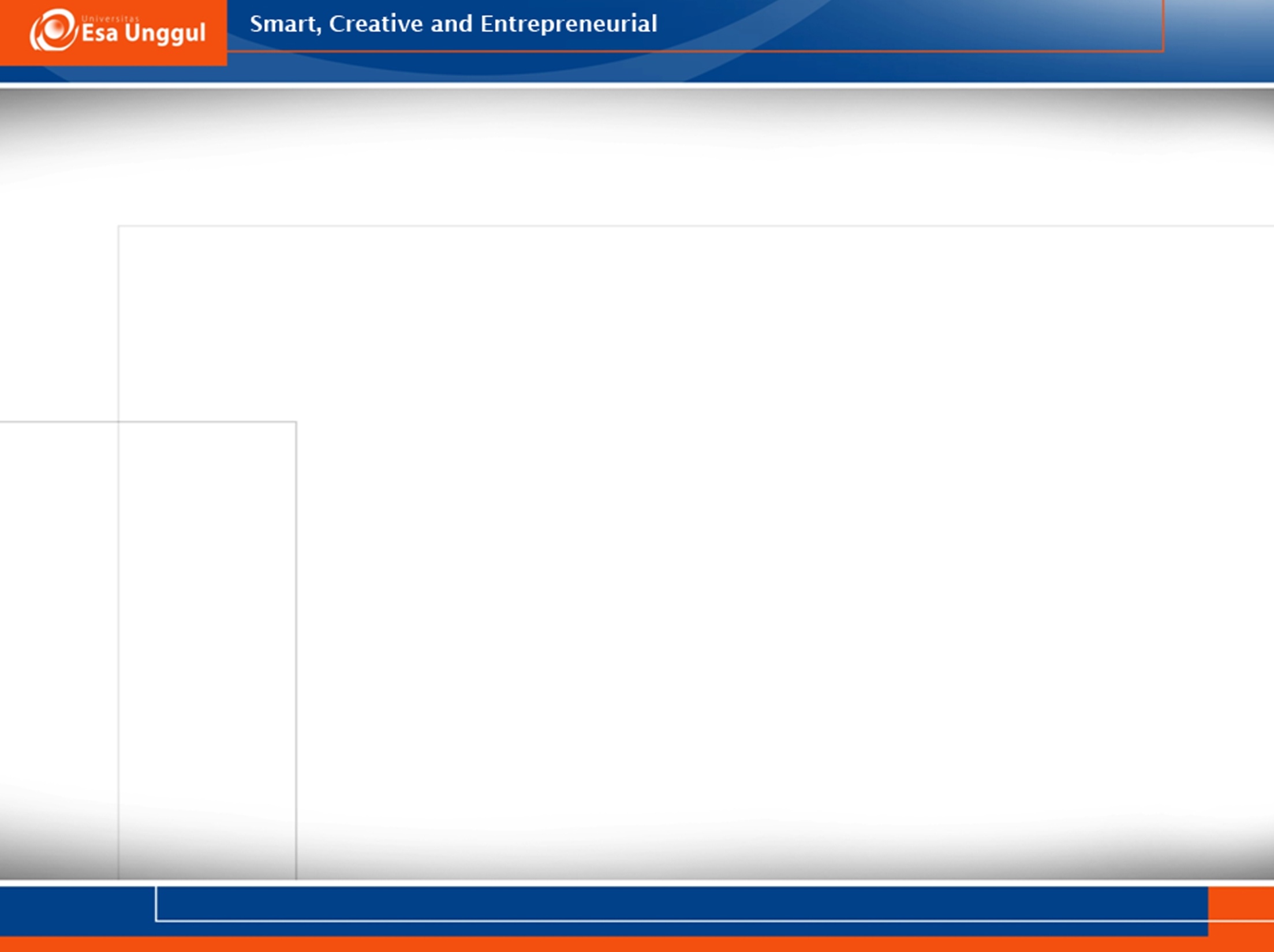 Menurut Permenneg PAN dan RB Nomor 16 Tahun 2009
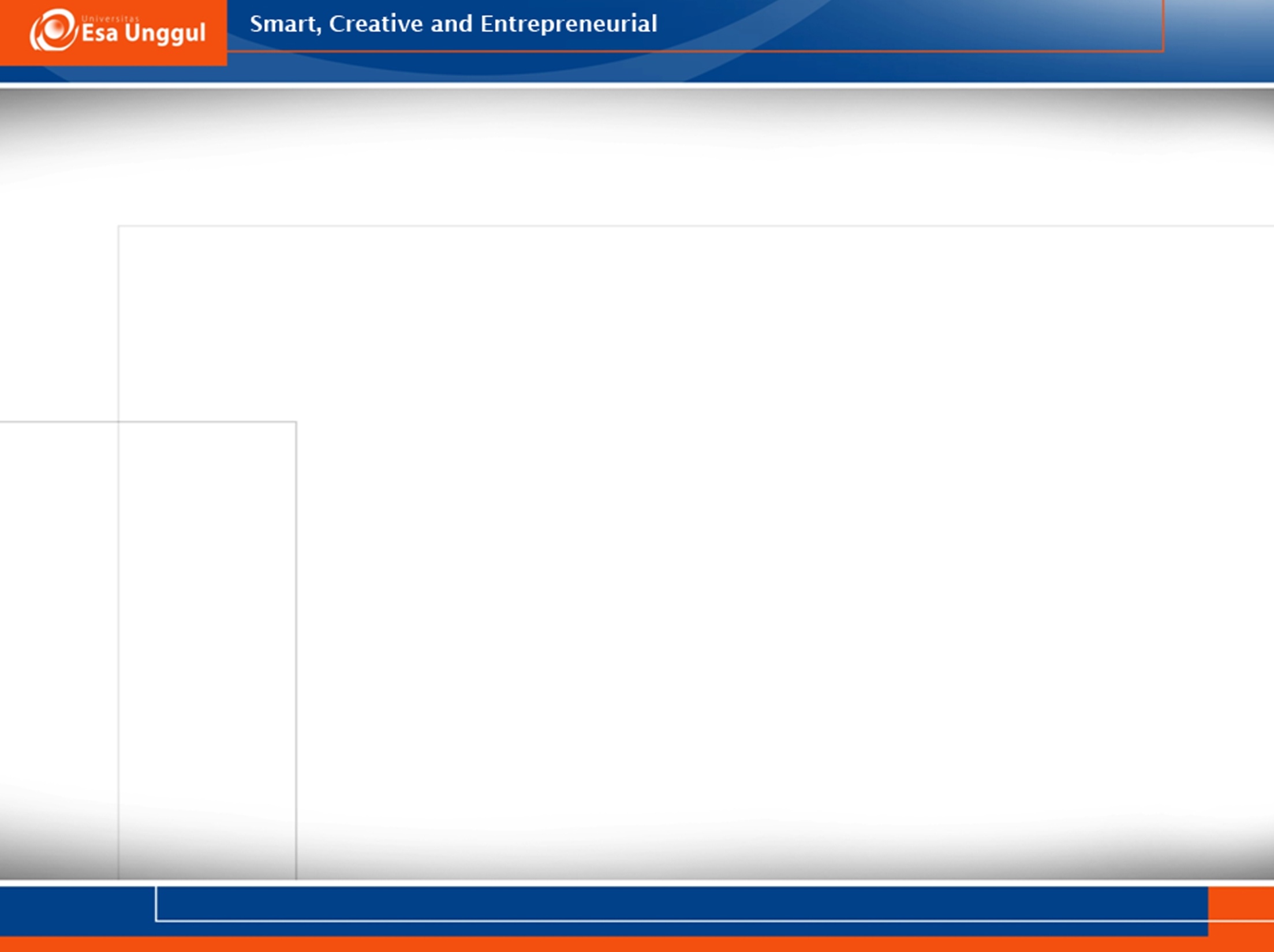 Richard dan Lockhart (2000:37)
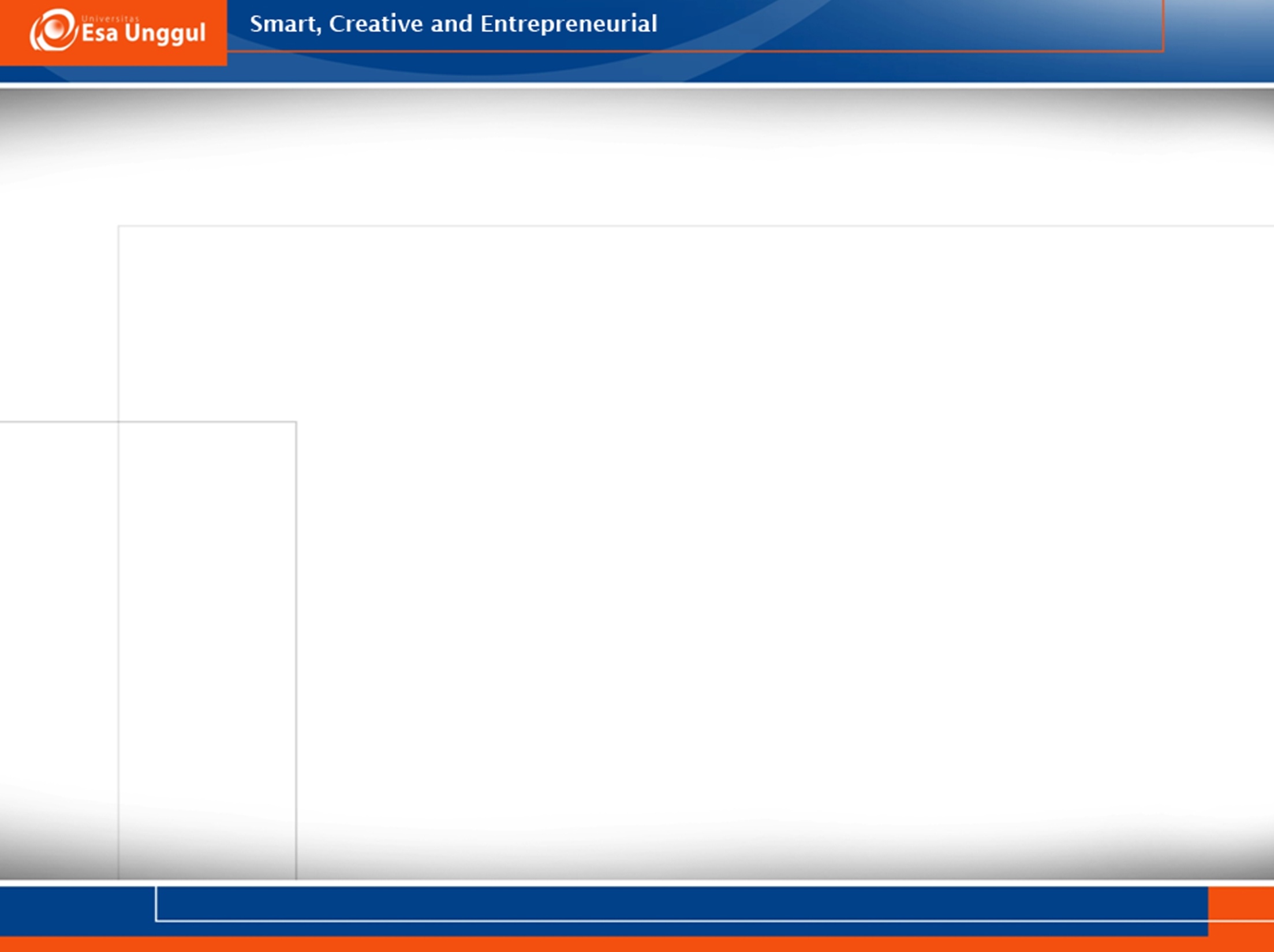 DAFTAR PUSTAKA